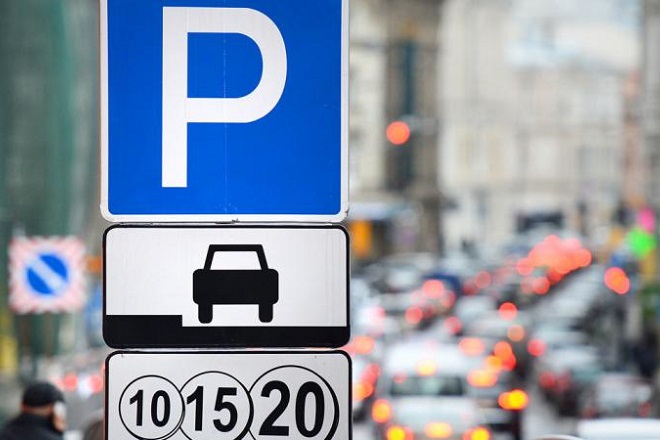 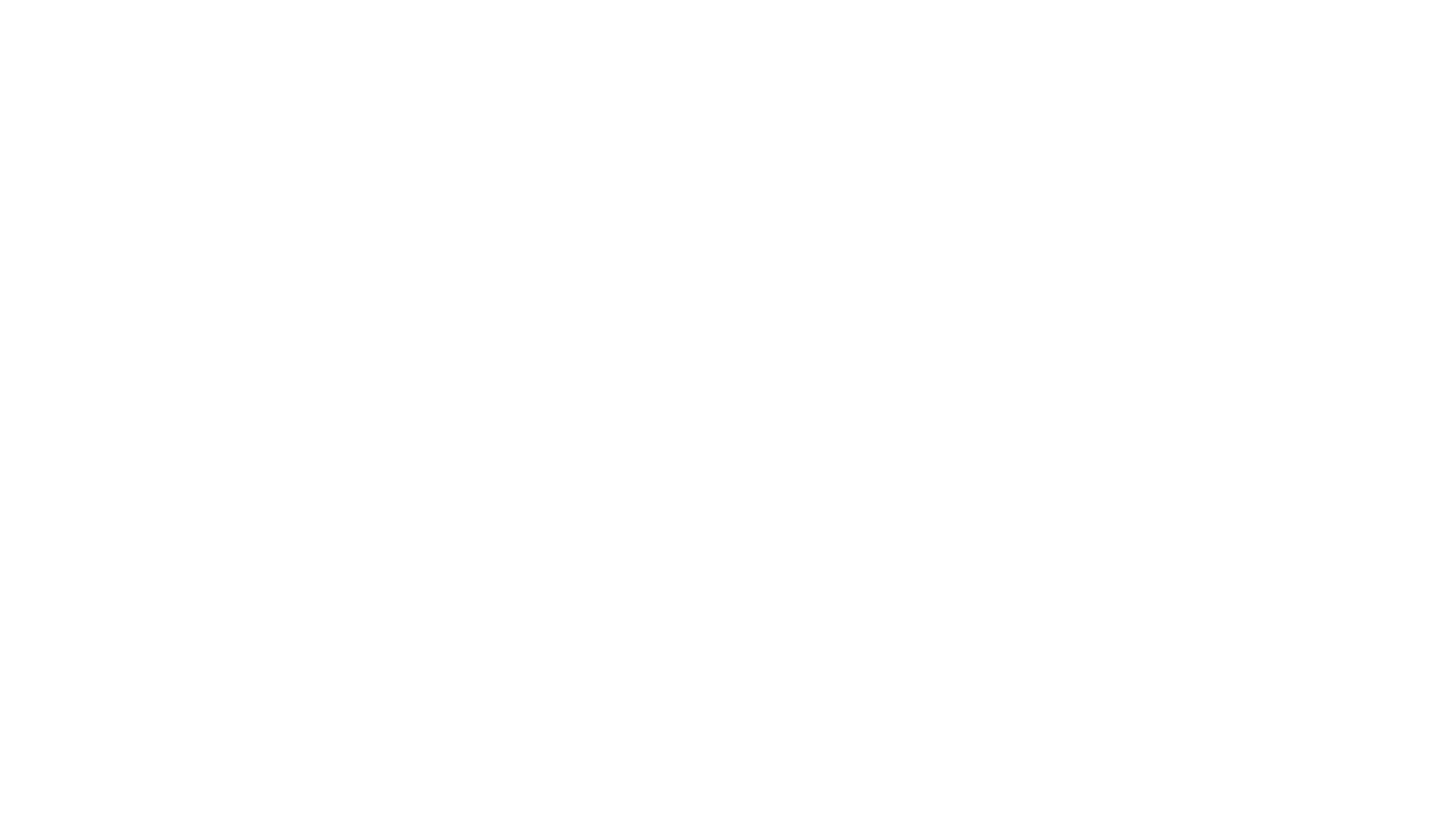 Автоматизированнаяпарковочная система
Руководитель проекта – Попов Дмитрий Александрович
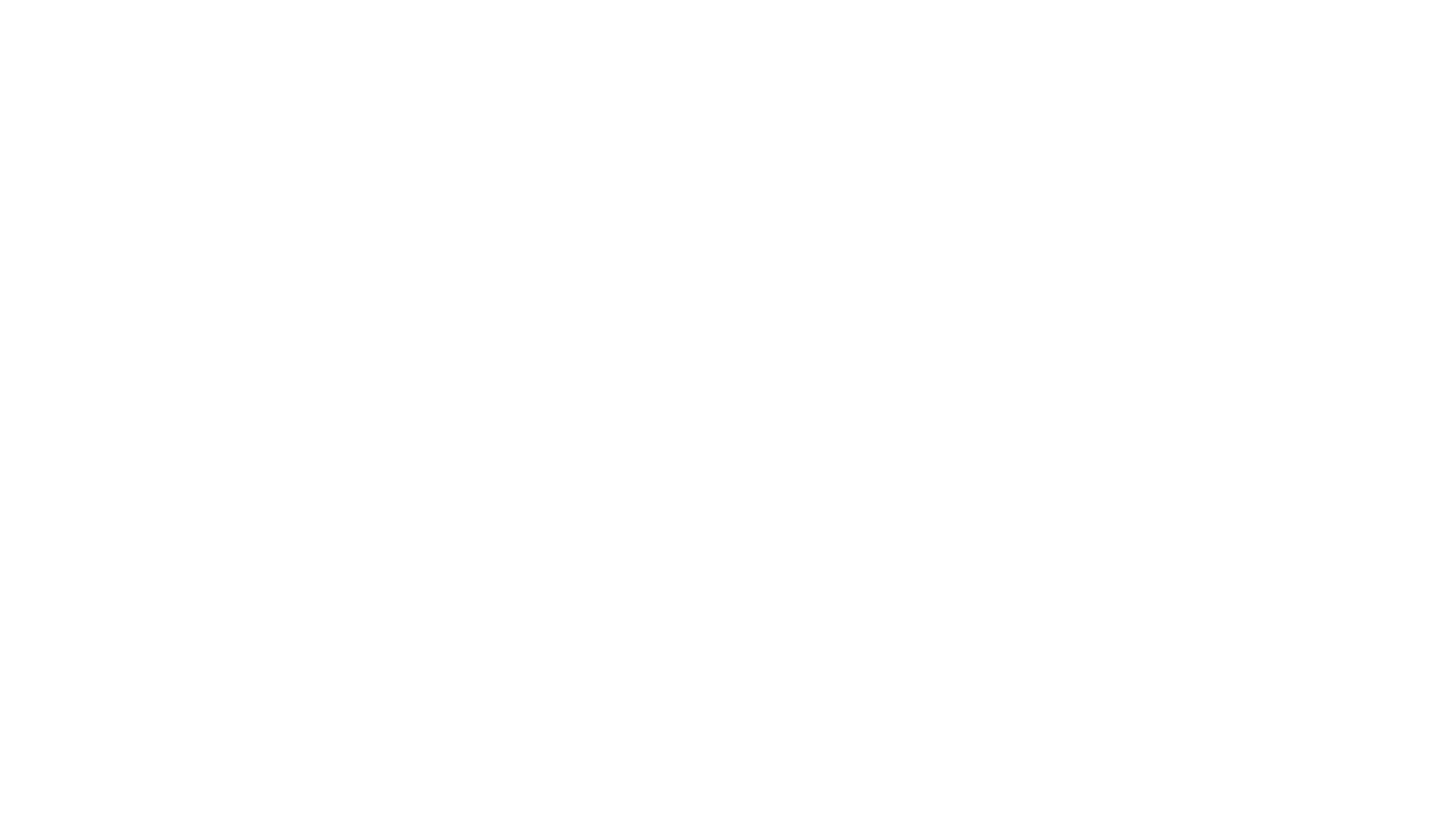 Автоматизированная парковочная система
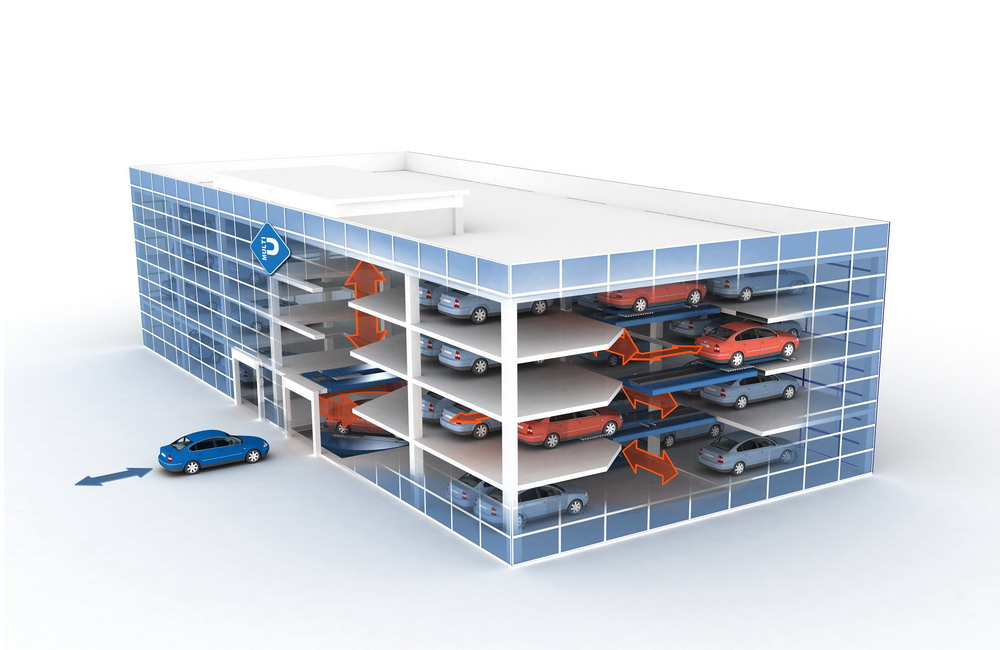 Автоматизированная парковочная система – это совокупность технологических элементов, обеспечивающих перемещение автомобиля в вертикальной и горизонтальной плоскости вдоль продольной и поперечной осей паркинга с уровня въезда на место хранения в автоматическом режиме без участия человека.
Цель и задачи
Цель: Макет автоматизированной 3-х этажной паллетной автомобильной парковки на 12 машиномест.
Задачи:
Моделирование деталей конструкции;
Программирование движущихся элементов;
Конструирование и сборка макета.
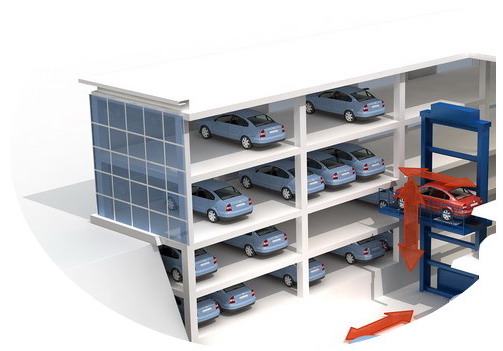 Результат
1. Макет парковки с возможностью интеграции в макет города 2. Демонстрация на мероприятиях ВШЭ 3. Разработан принцип работы механизма для прототипа
 
По окончанию проекта будет подготовлены следующие материалы: - Макет парковочного пространства;  - 3D модели деталей для платформы, а также прототипы деталей;  - Исполняемые файлы программ;  - Исходные коды с необходимыми комментариями и документацией;  - Отчет о выполнении проекта.
Календарный план
Диаграмма Ганта
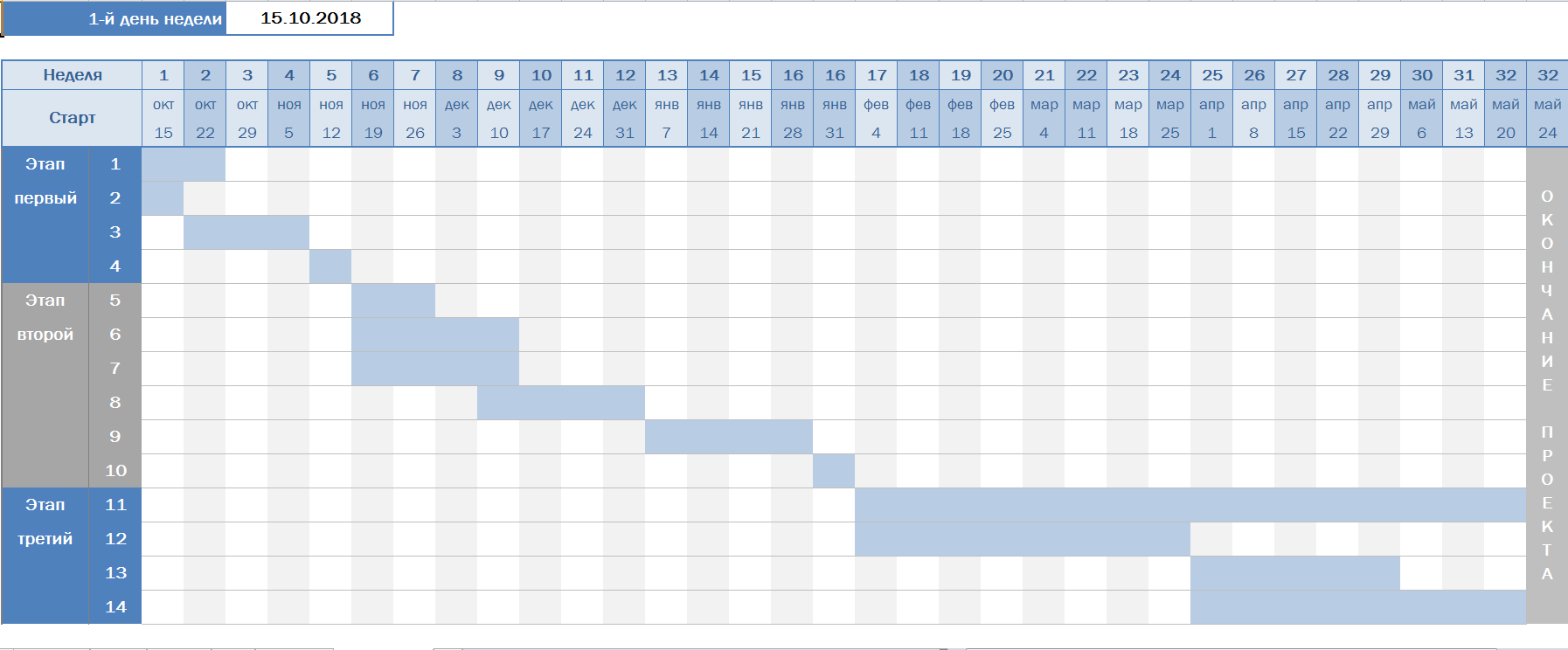 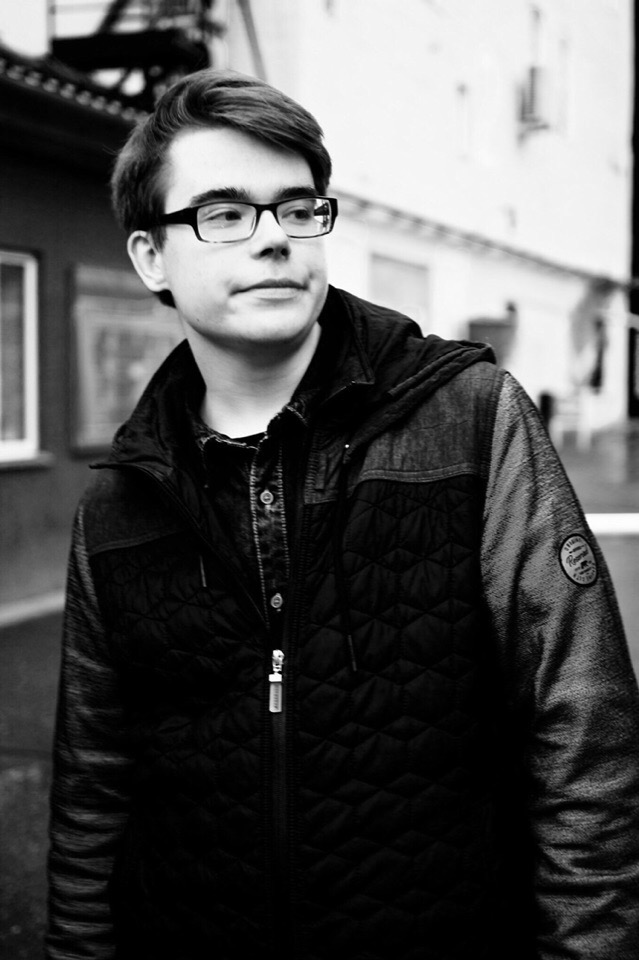 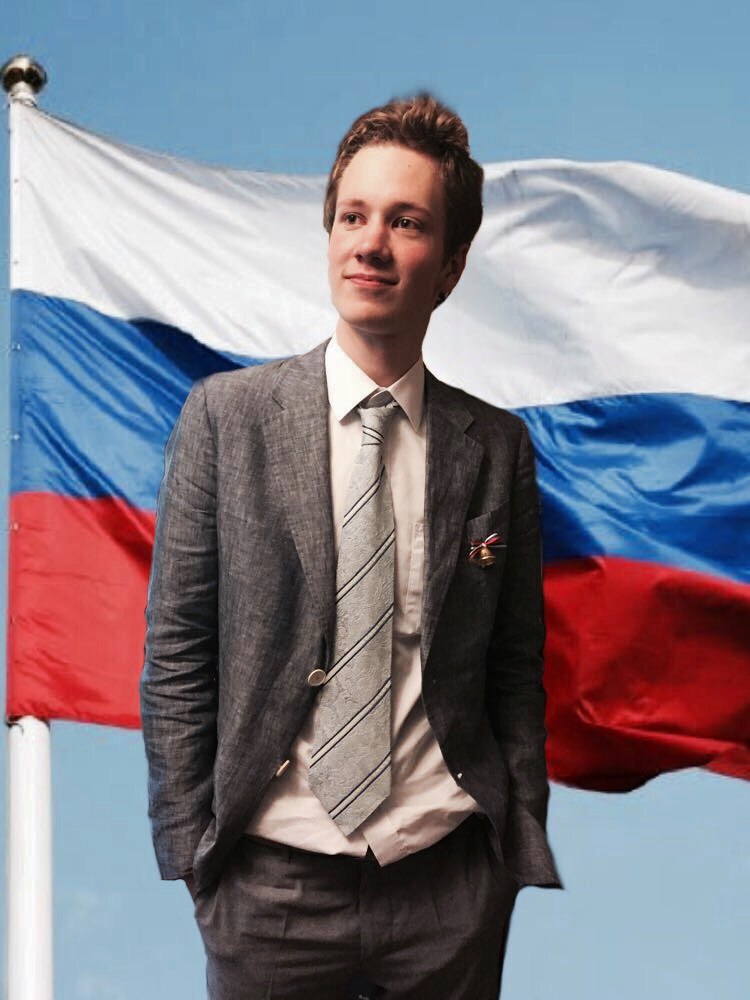 Роли в проекте
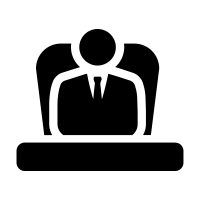 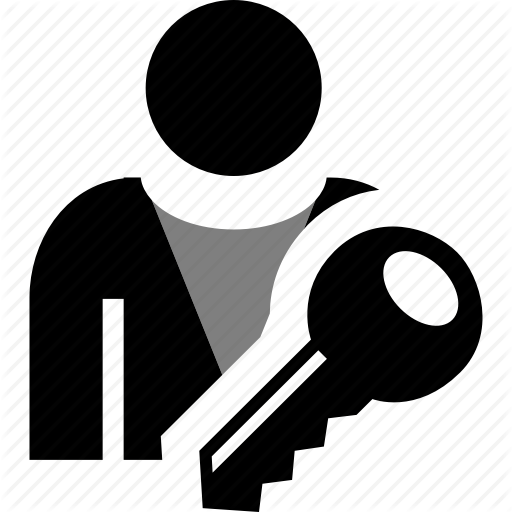 Тимофей Кузнецов
Администратор проекта
Иван Семерин
Руководитель проекта
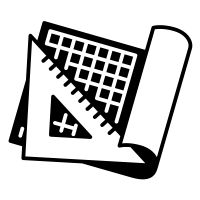 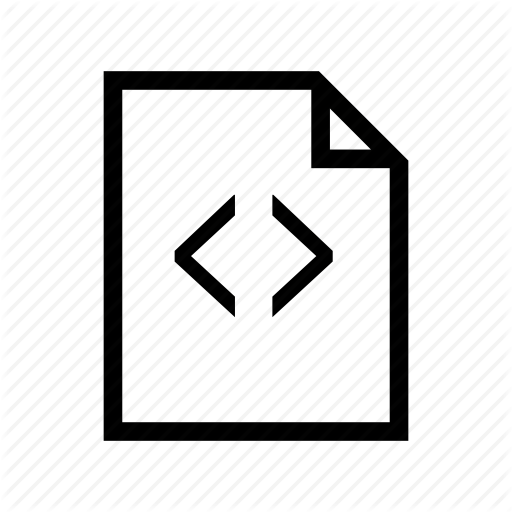 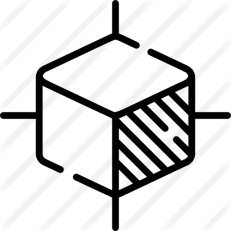 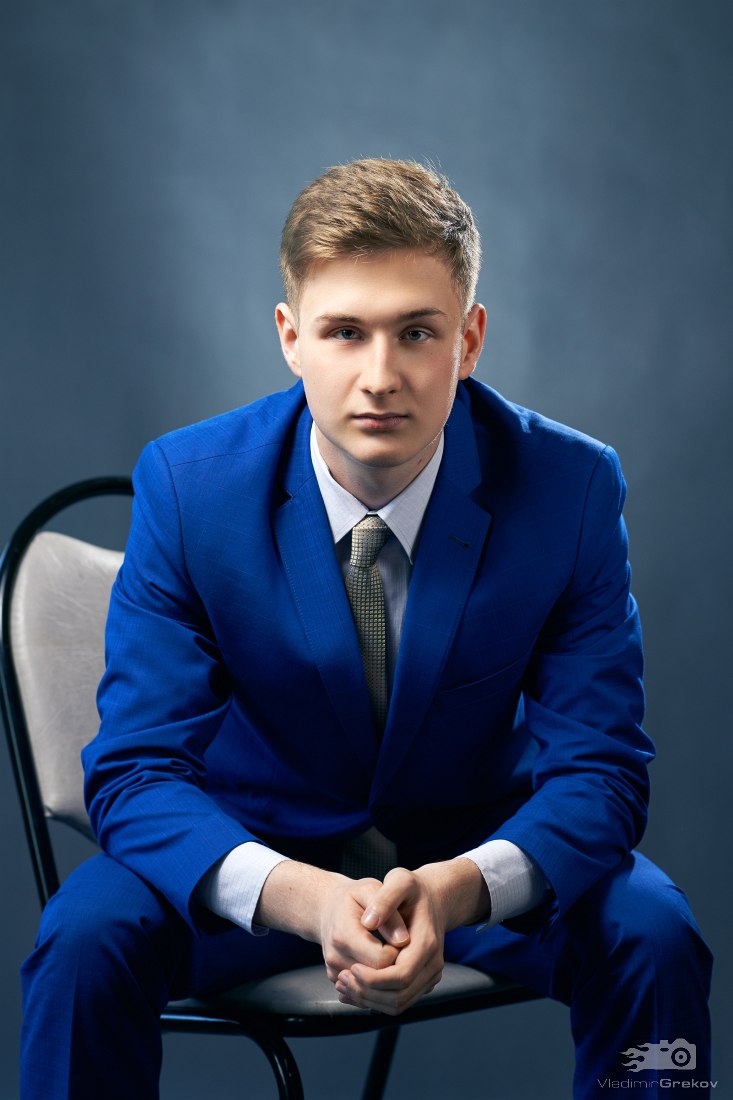 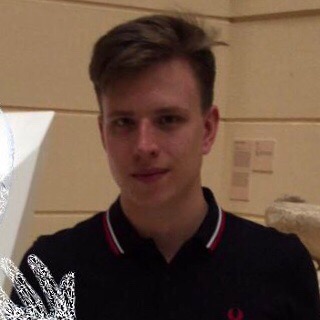 Антон Елистратов
Разработчик, программист
Виктория Никиткова
Разработчик, 3D моделирование
Даниил Кукушкин
Разработчик, инженер-конструктор
Оценка стоимости необходимых материалов
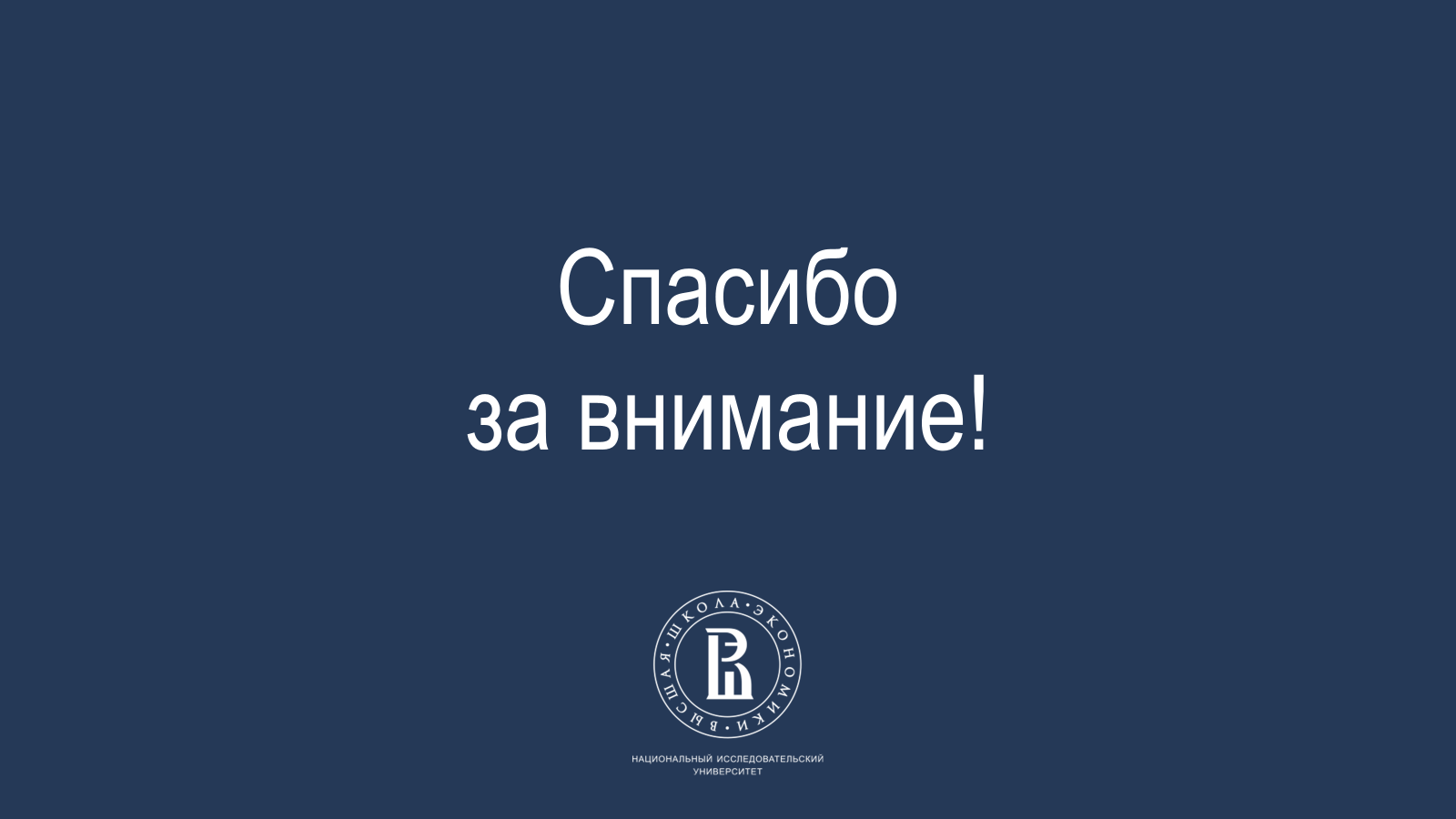 Спасибоза внимание!
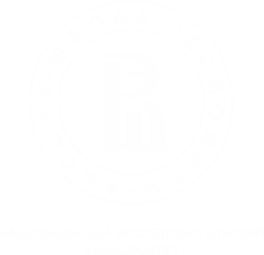